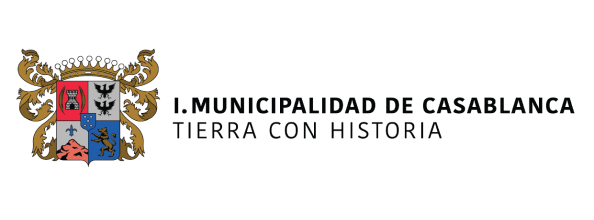 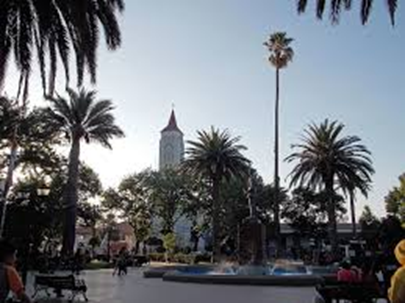 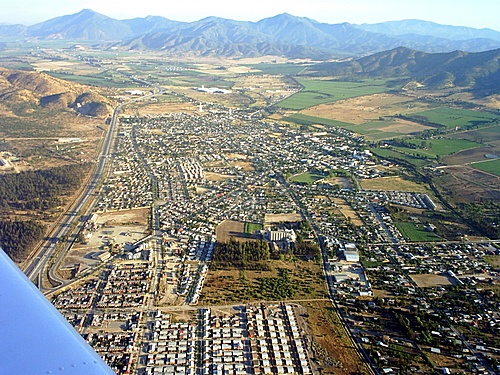 PROGRAMA DE MEJORAMIENTO DE GESTION AÑO 2021
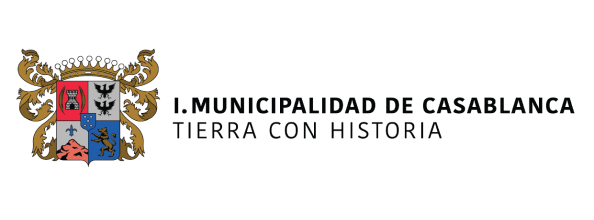 CONTEXTO LEGAL
Ley  19.803 de 2002 establece la asignación por la aplicación de programas de mejoramiento de gestión municipal.

Determina que se fijarán Incentivos por gestión institucional vinculado al cumplimiento de un programa de mejoramiento de gestión con objetivos medibles a través de indicadores preestablecidos e incentivos por  desempeño colectivo por área de trabajo vinculado al cumplimiento de metas por dirección, departamento o unidad municipal. 

La Ley 20.008 reactiva la vigencia de los Planes de Mejoramiento de la Gestión durante el año 2007, y modifica los rangos de cumplimiento en los objetivos colectivos.
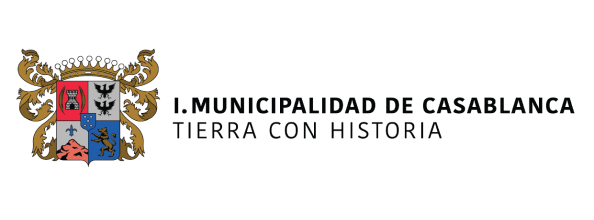 Integrantes Comisión PMG 2021
Representantes Empleador:
Sra. Maria Teresa Salinas Vegas, Directora Daf
Sra. Marjorie Choupay Núñez, Directora Control
Sra. Luz Aros Rojas, Técnico Dom

Representes Funcionarios Municipales:
Srta. Lizette Alcaino Escárate, Administrativo, JPL
Srta. Marlene Álvarez Contreras, Técnico JPL
Sr. Marcos Araneda Diaz, Auxiliar, Dideco
Secretario Técnico PMG 2021: Danilo Castillo Santis
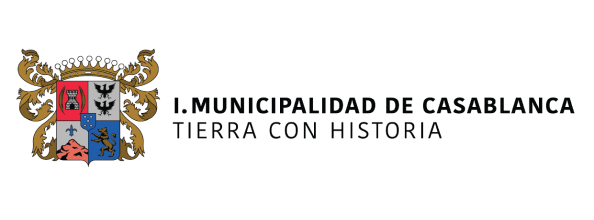 PMG 2021Ponderación Alta
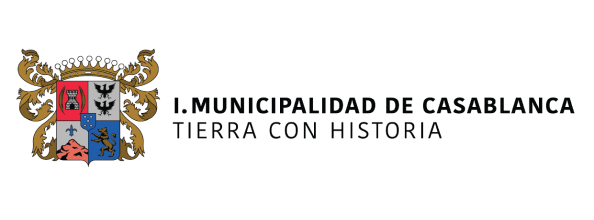 Ponderación Baja: 10 %
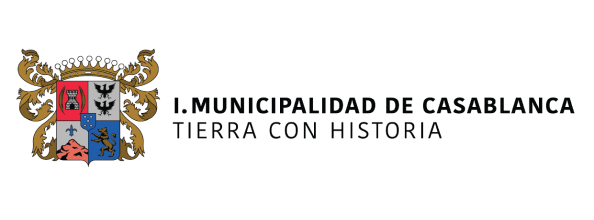 Unidades Municipales Involucradas en el PMG 2019
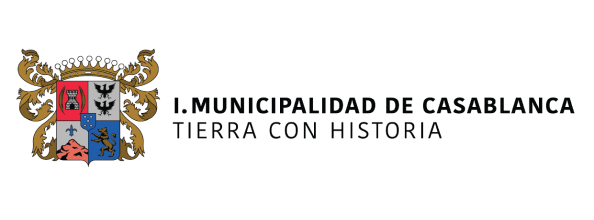 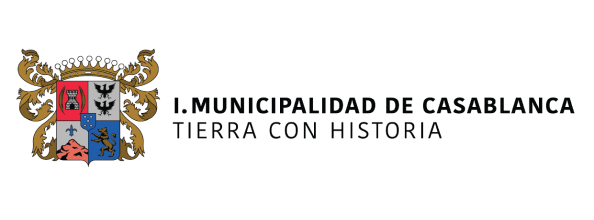 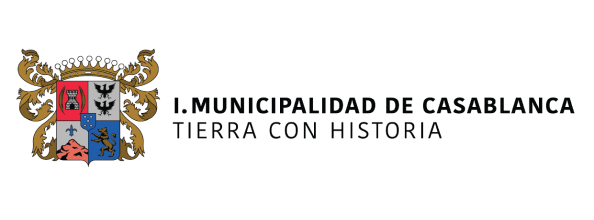 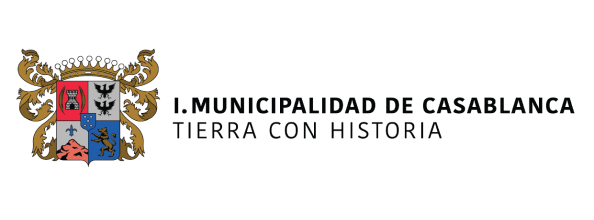 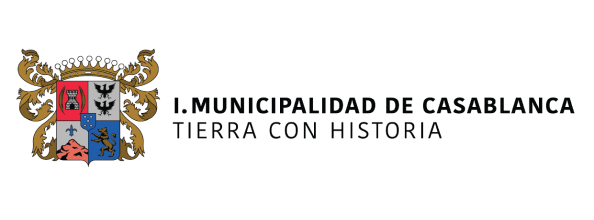 Cronograma Cumplimiento  Informes Finales PMG 2021
El    Presente   Programa    se   Ejecutara durante el Periodo 2021, Para Poder acceder a los Beneficios Contemplados en las Leyes 19803 , 20.198 y 20,723 de los años 2002 , 2007 y 2014.
Informe Unico PMG 2021: 

Proceso de Cierre de la Información año 2021: 
.
30 de Noviembre del año 2021
 
Plazo de Entrega a la Comisión:
 
2ª semana Diciembre 2021
 
Entrega Informe  Unidad de Control Municipal

3ª Semana mes Diciembre del año 2021.-
¿ EL POR QUE DE NUESTRO PMG 2021 ?
Las Herramientas Digitales ayudaran a mejorar la gestión Municipal posibilitando en el adecuado uso de los recursos públicos con eficiencia, Economicidad y economicidad.  Además al capacitar a nuestros equipos de trabajo fortalecerá los proceso de aprendizaje y de aportes al interior de nuestros equipos de trabajo, lo que promoverá valores de mejoras en nuestros servidores municipales, junto a la potenciación de los equipos de trabajo, tendientes a dar seguimiento y acción a la agenda local de desarrollo local.
Propuesta Acuerdo Concejo Municipal
Aprobar por parte del Concejo Municipal la propuesta del  Programa de Mejoramiento de la Gestión año 2021
MUCHAS GRACIAS